Прогулка в лес
Автор презентации
Кузнецова Стелла Михайловна
Воспитатель ГБДОУ детский сад№4
Выборгского района
Санкт-Петербурга
2013
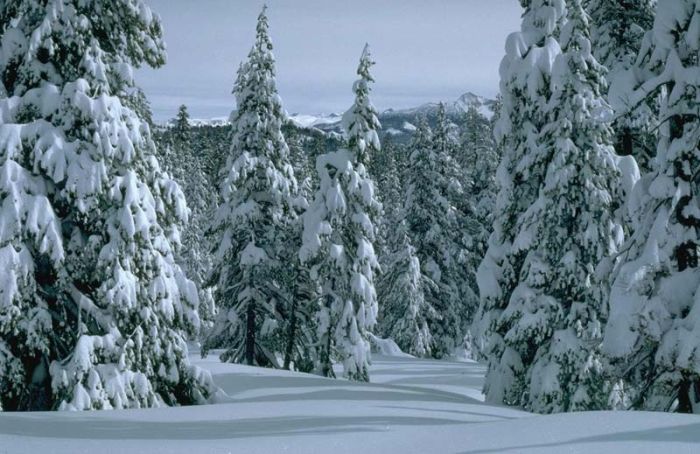 Лес –это место, где много деревьев
Кто это скачет с ветки на ветку?
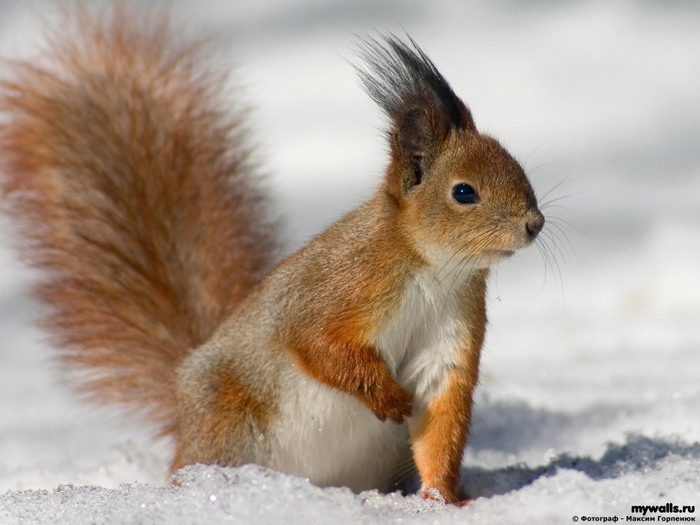 На ветке не птичкаЗверёк-невеличка,Мех тёплый, как грелка.Кто же это?
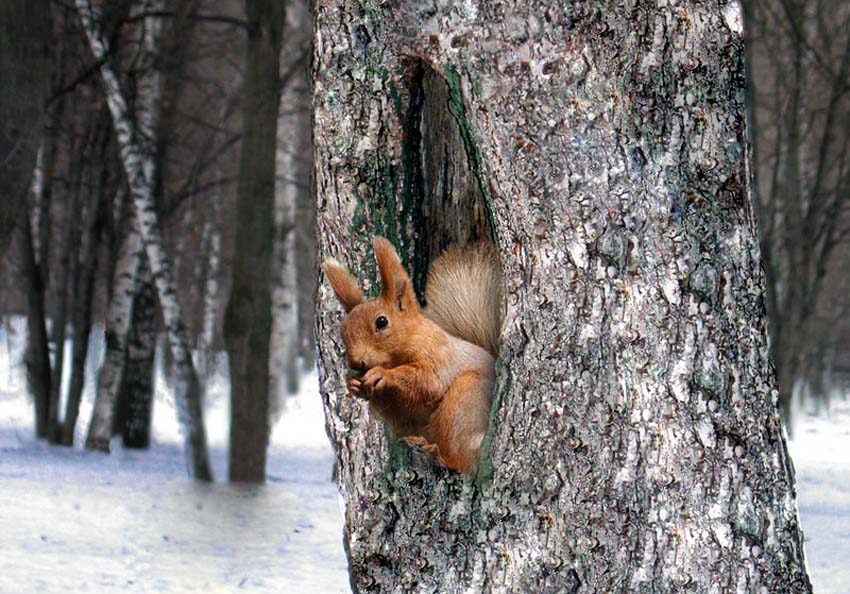 Проворная зверушкаживёт в дупле-избушке.Целый день скок-поскок.Отыскала грибок,нанизала на сучок.Заготовила в прок
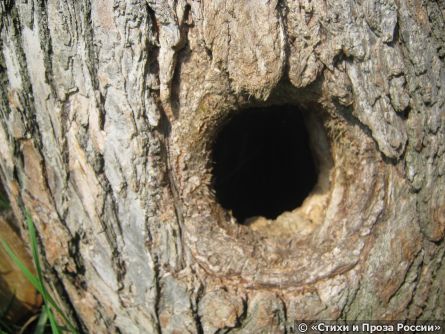 Не страшна зима белке и её деткам – бельчатам,
всю зиму они будут кормиться тем, что натаскала белка в дупло.
В лесу живут?...
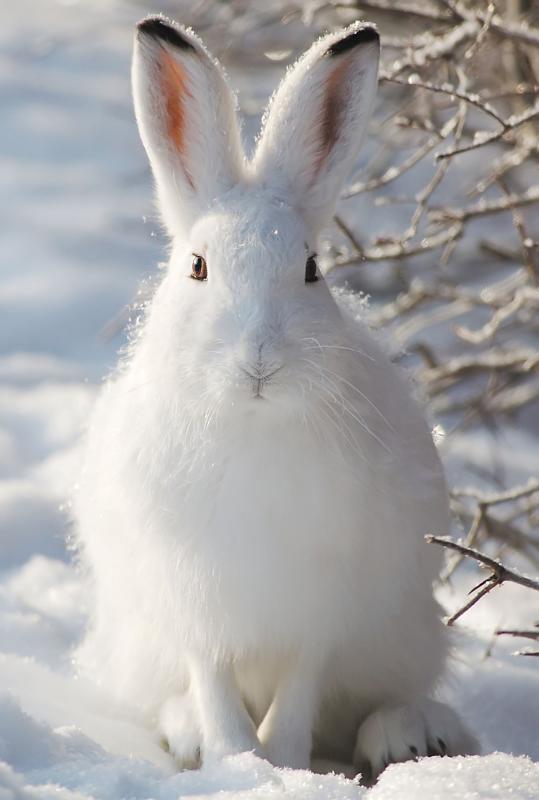 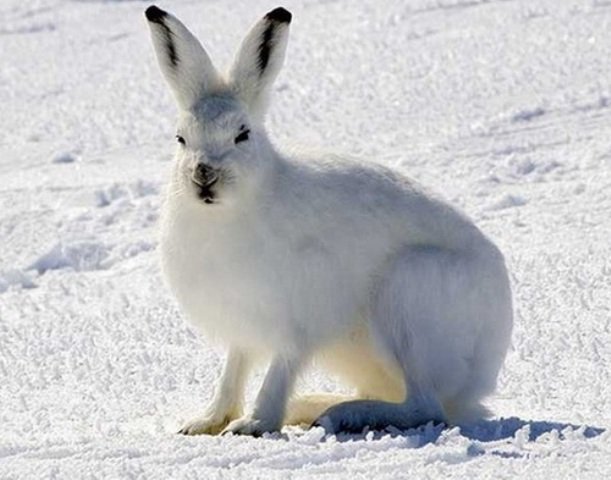 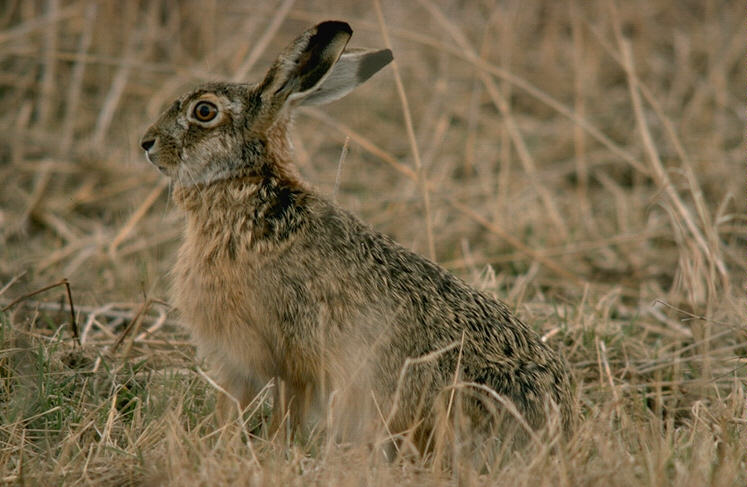 Заяц подготовился к зиме он сменил серую шубку на  белую, чтобы быть не заметным
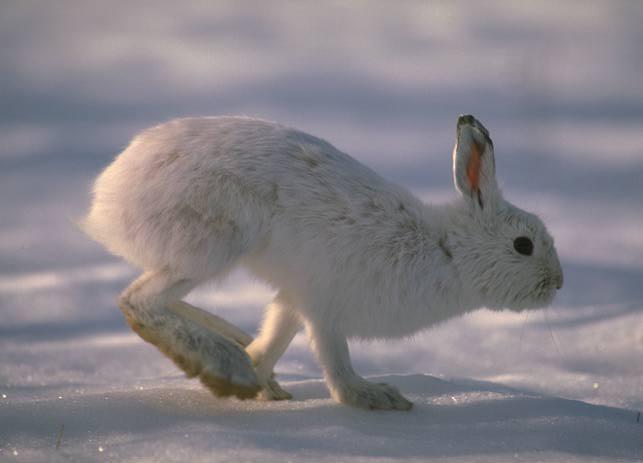 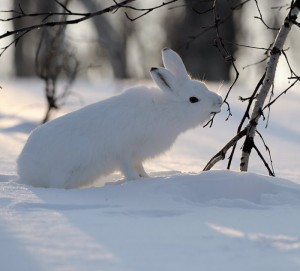 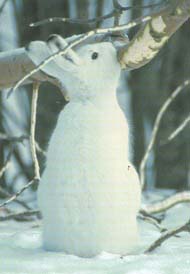 Бегают зайцы по лесу, грызут кору деревьев и ветки
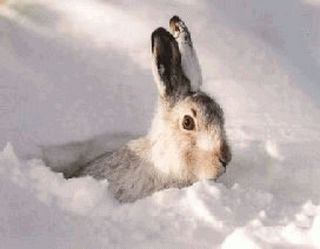 Норы заяц не имеет, прячется и спит в снегу, под ёлками; белого зайца в белом снегу совсем не видно
Как зовут детёнышей зайцев?
Как на горке - снег, снег,И под горкой – снег, снег,И на ёлке – снег, снег,И под ёлкой – снег, снег.А под ёлкой спит         медведь.Тише, тише. Не шуметь!                     И.Токмакова
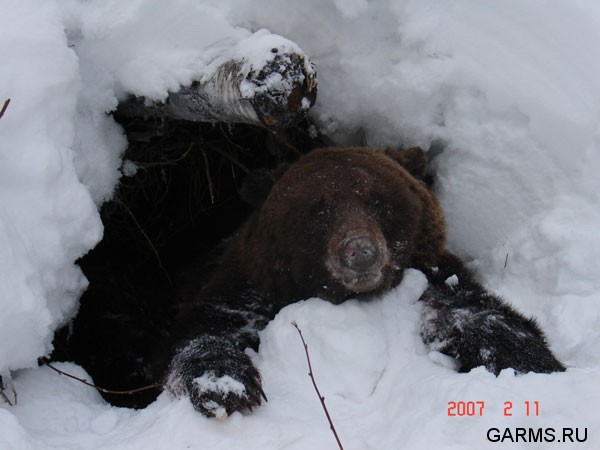 Медведь тоже подготовился к зиме, онсделал себе берлогу, улёгся в неё и проспит там всю зиму. Тепло ему
А как звать детёнышей медведя?